ALCHEMIA
Alliance of Cultural Heritage Exchange for Musical Innovation and Acquisition
Day 3(Sep 1)
How to practice & Ligatures
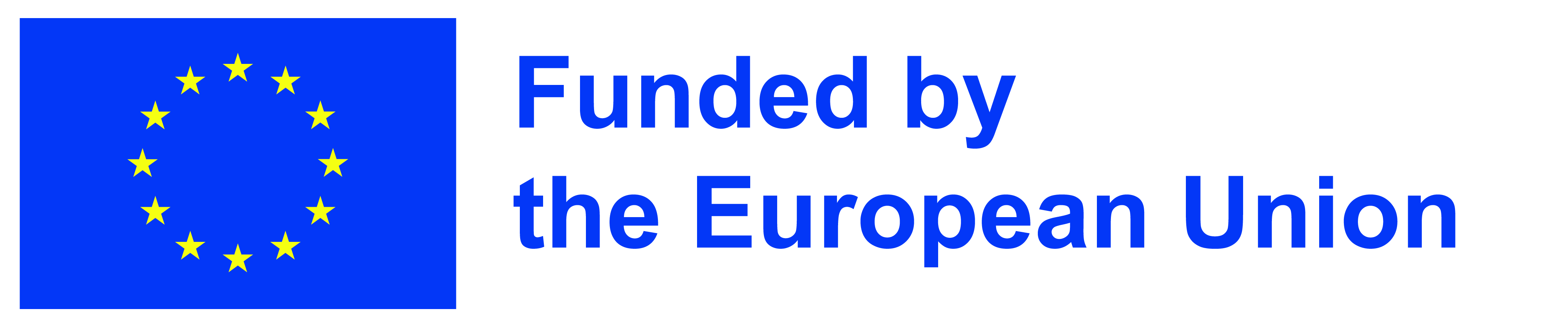 Academie voor Muziek, Woord en Dans, Bornem
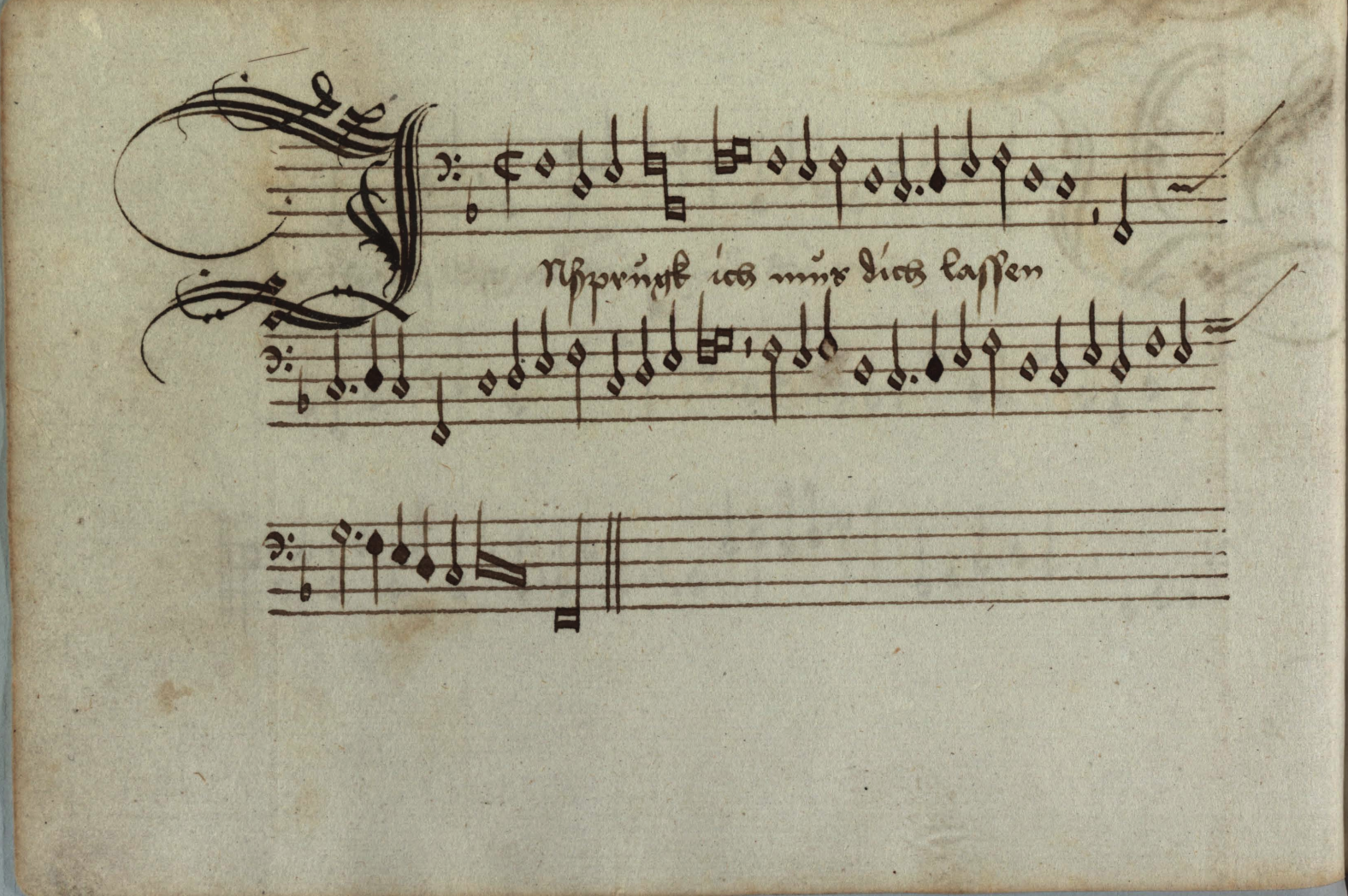 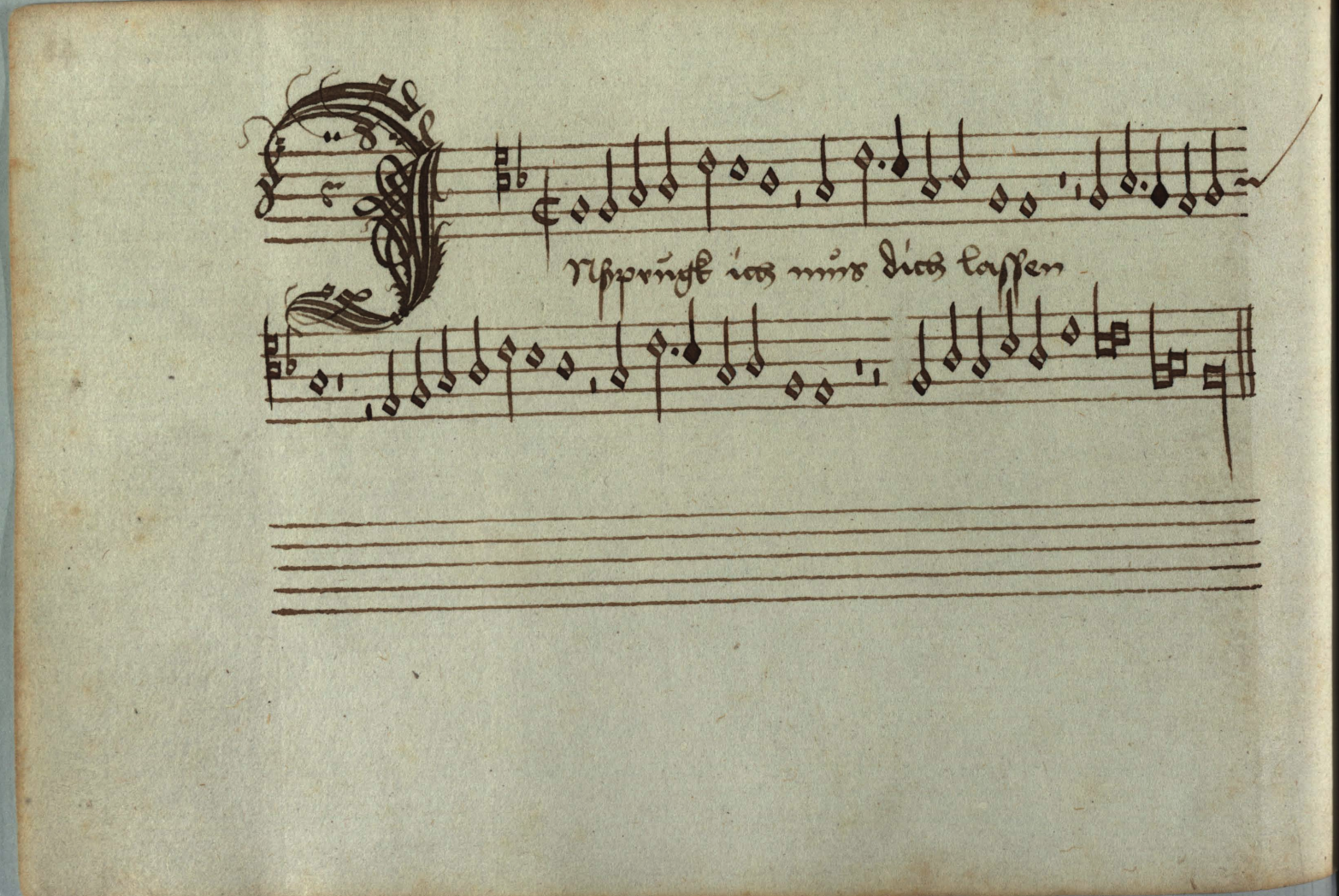 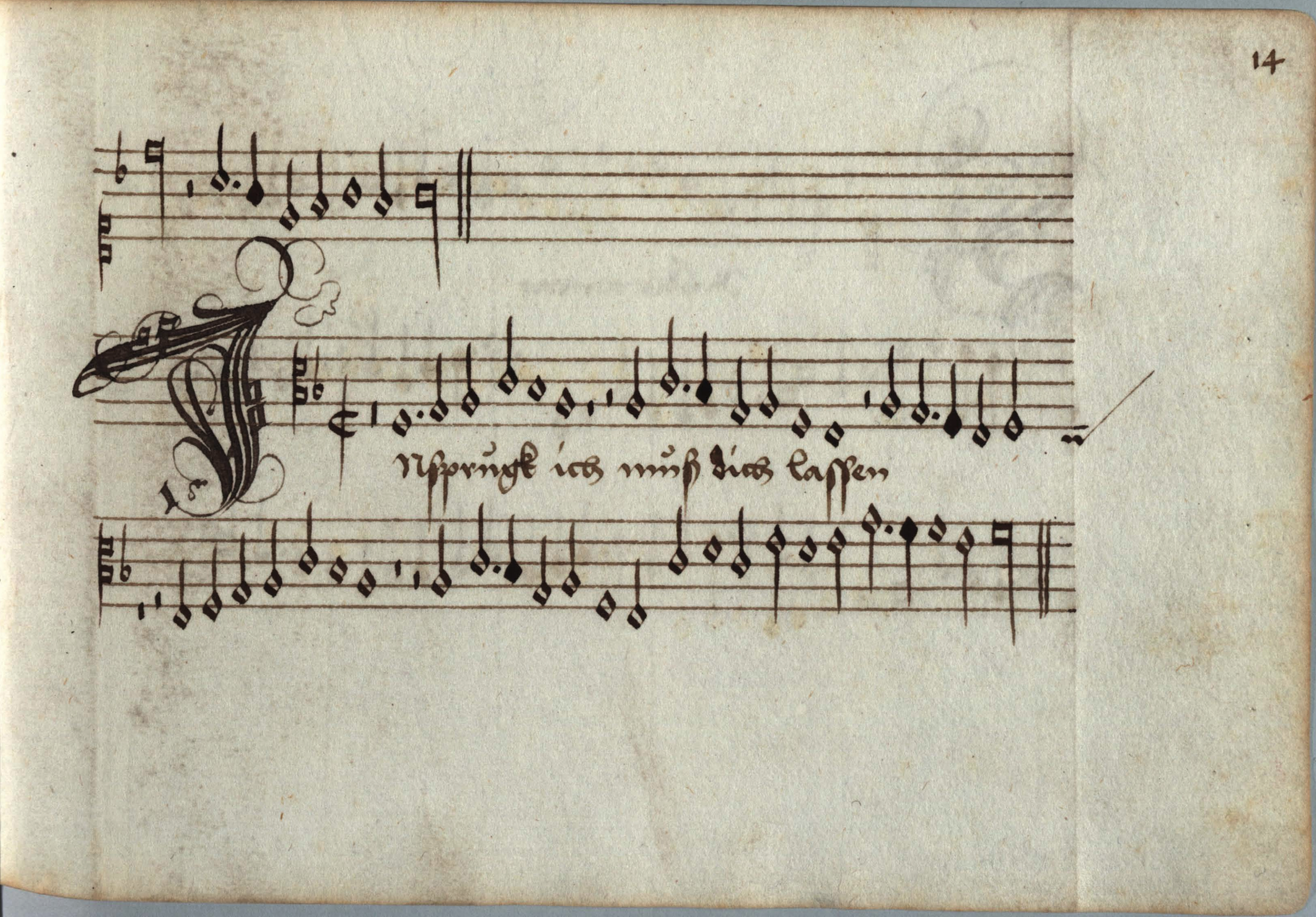 Innsbruck ich muss dich lassen, Heinrich Isaac D-Mu MS 8 328/329/330/331)
FIND THE MISTAKE
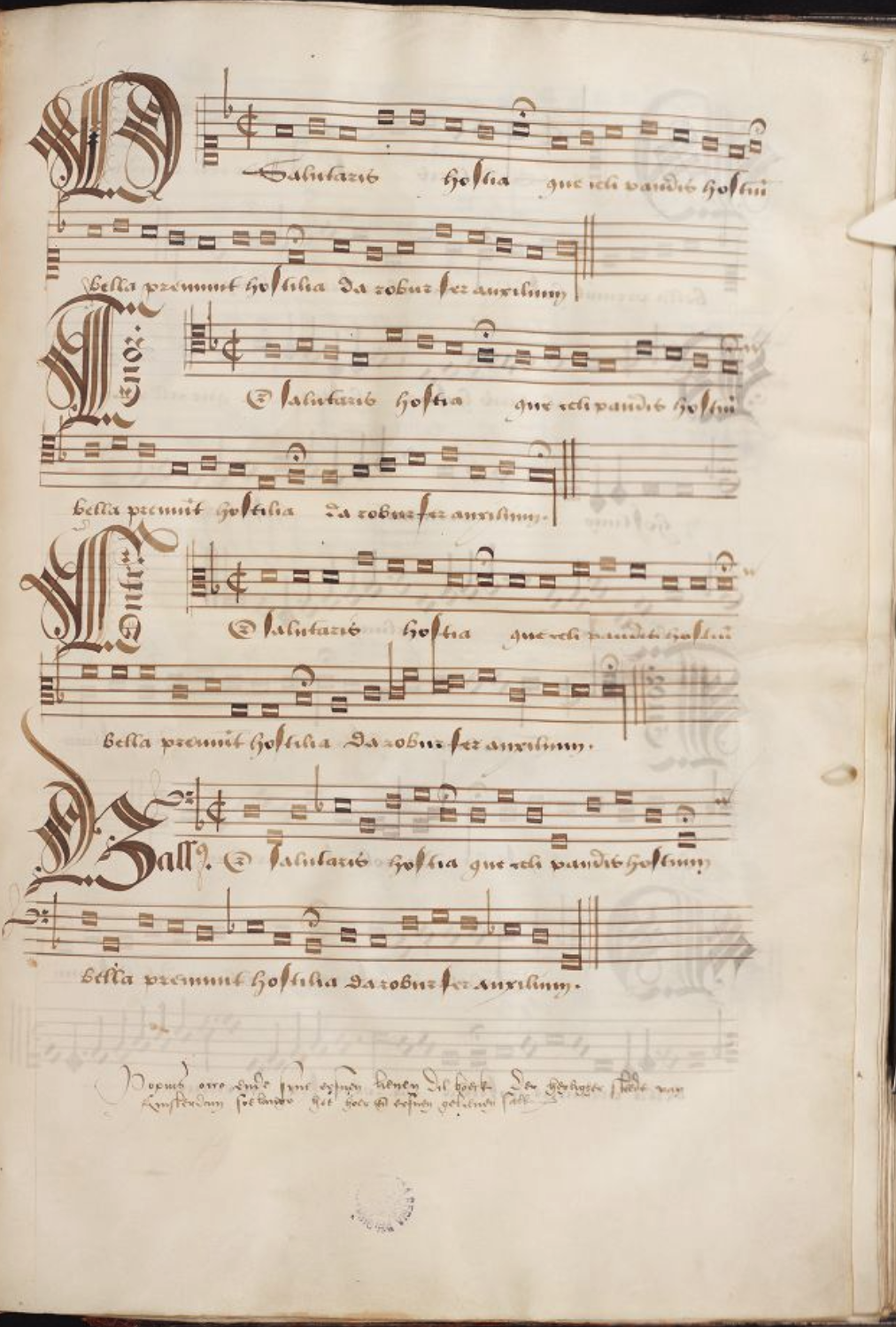 B-Br-ms-IV-922, Occo Codex
IT’S TIME TO SING!!
A thousand regrets at leaving you
And going far away from your loving face.
I feel such great grief and woeful pain
That you'll soon see me make an end of my life.
Mille regretz de vous abandonner
Et d'eslonger vostre fache amoureuse,
Jay si grand dueil et paine douloureuse,
Quon me verra brief mes jours definer.
F-CA MS 128, Zeghere Van Male partbooks 
Mille Regretz, Josquin Despres (superius)
F-CA MS 128, Zeghere Van Male partbooks 
Mille Regretz, Josquin Despres (contratenor)
F-CA MS 128, Zeghere Van Male partbooks 
Mille Regretz, Josquin Despres (tenor)
F-CA MS 128, Zeghere Van Male partbooks 
Mille Regretz, Josquin Despres (bassus)
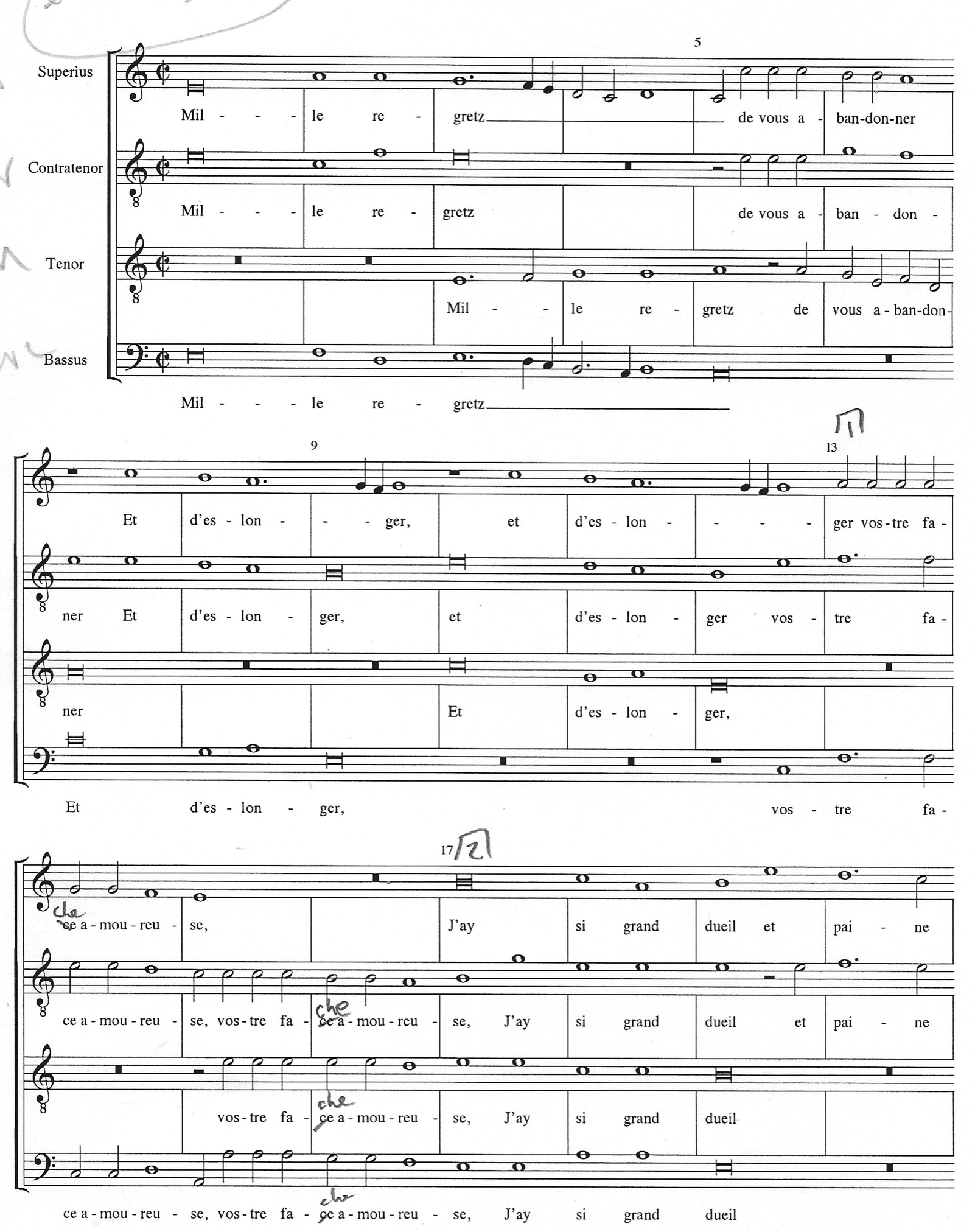 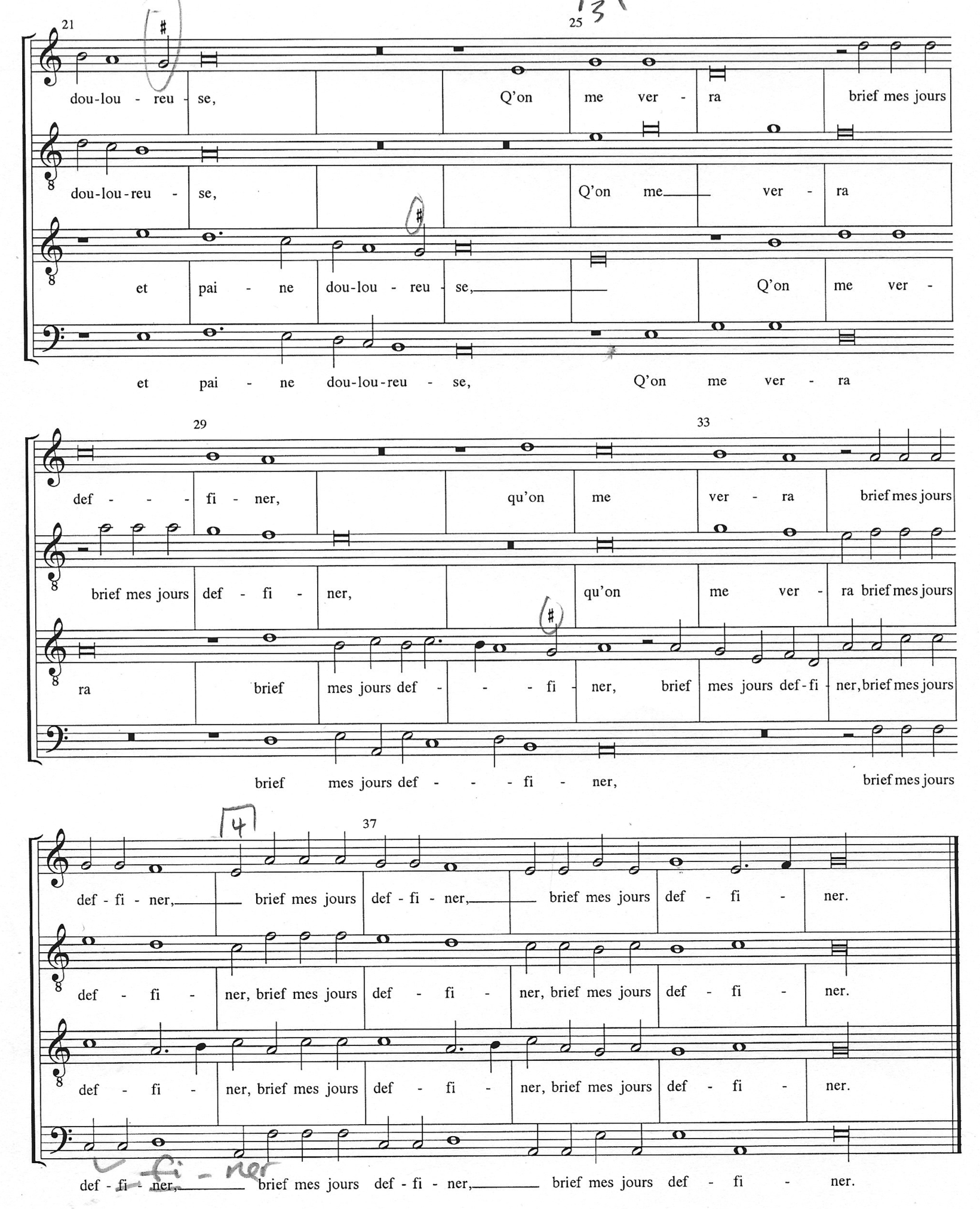 ASCENDING
DESCENDING
BL
BEAUTIFUL LIGATURE
BASIC LIGATURE
BL
LL
LL
BB
BB
LB
LB
SEMIBREVE LIGATURES
Always come in a pair
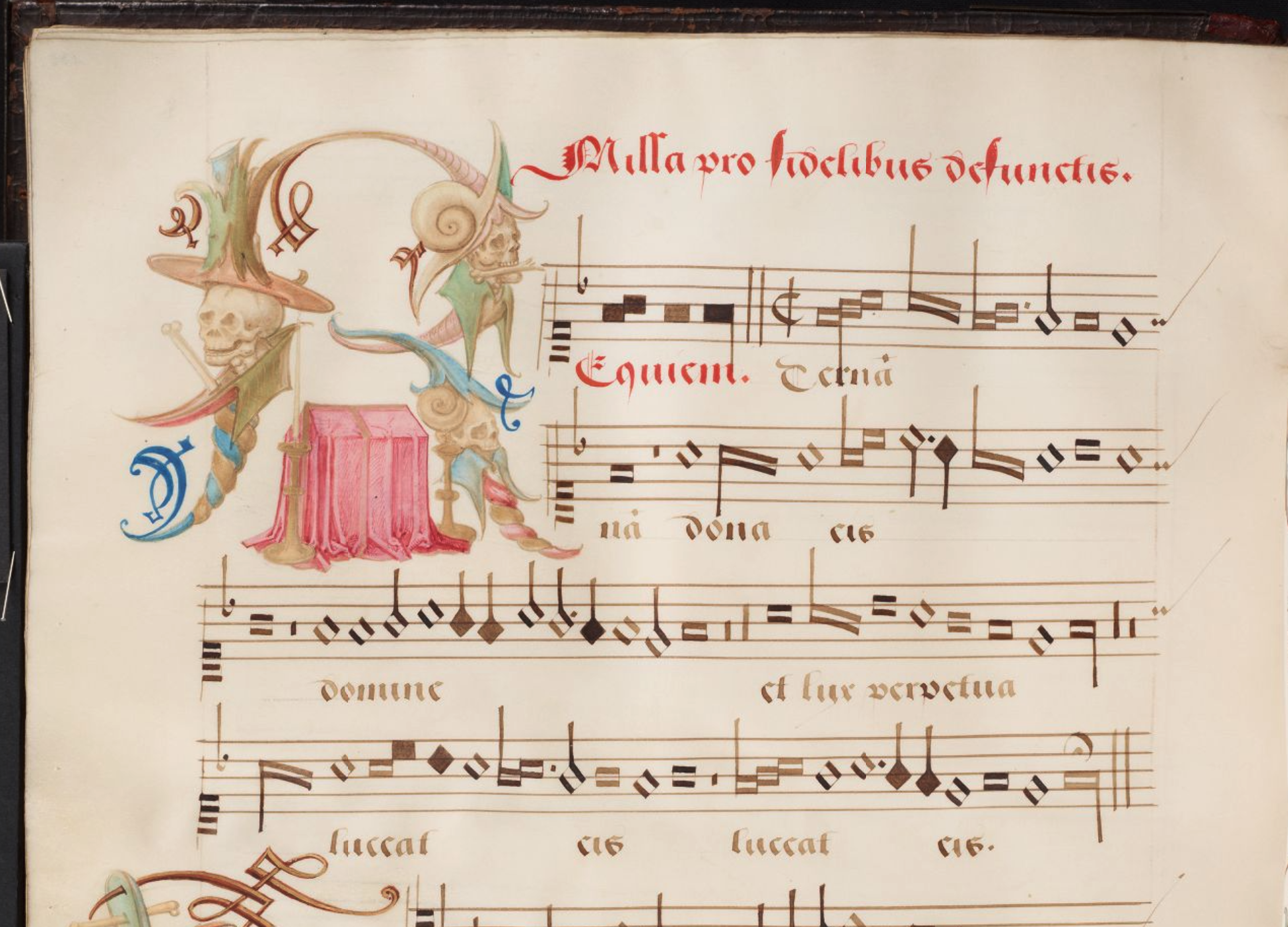 GB-Ob MS. Canon. Misc. 213, 44v
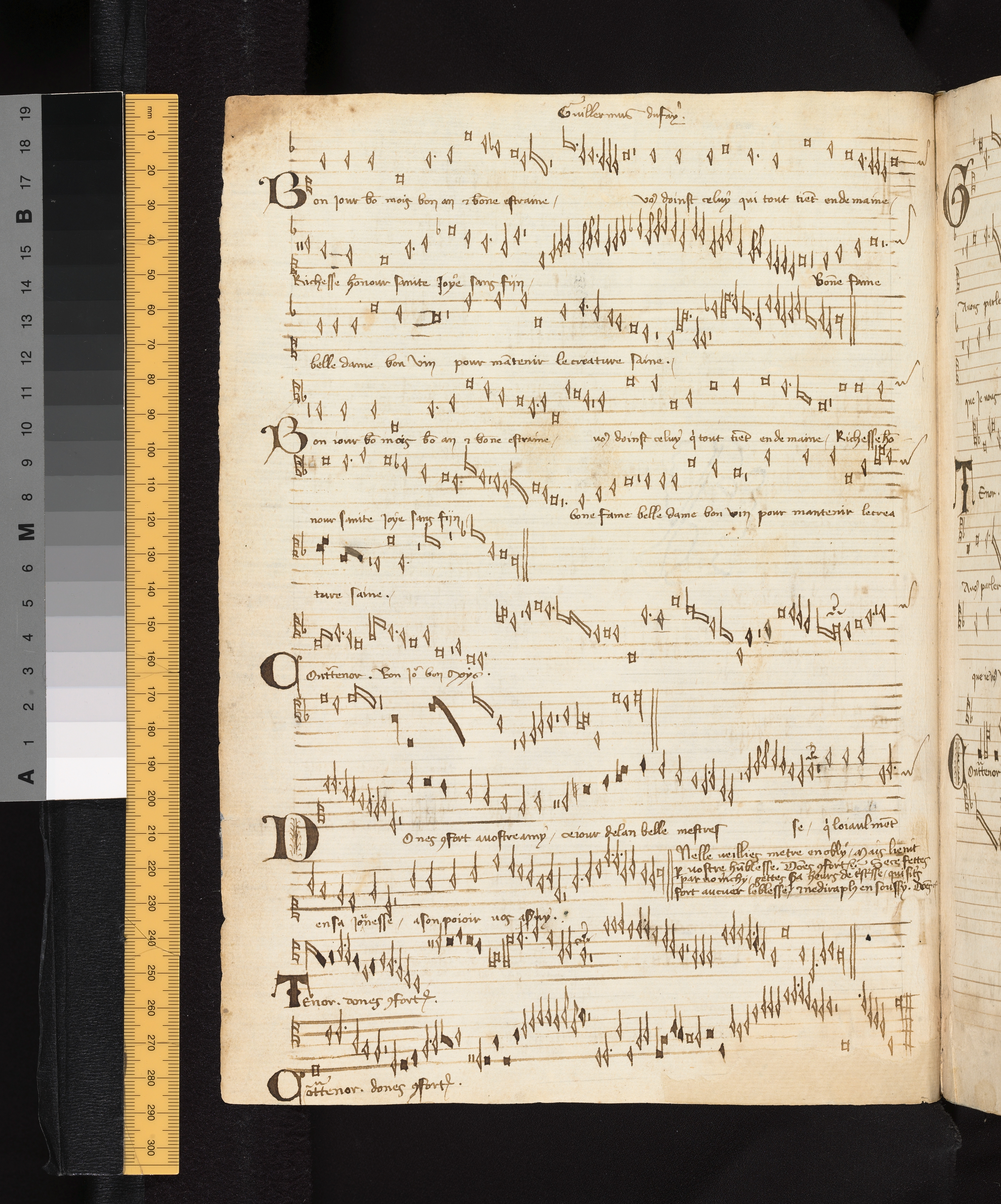 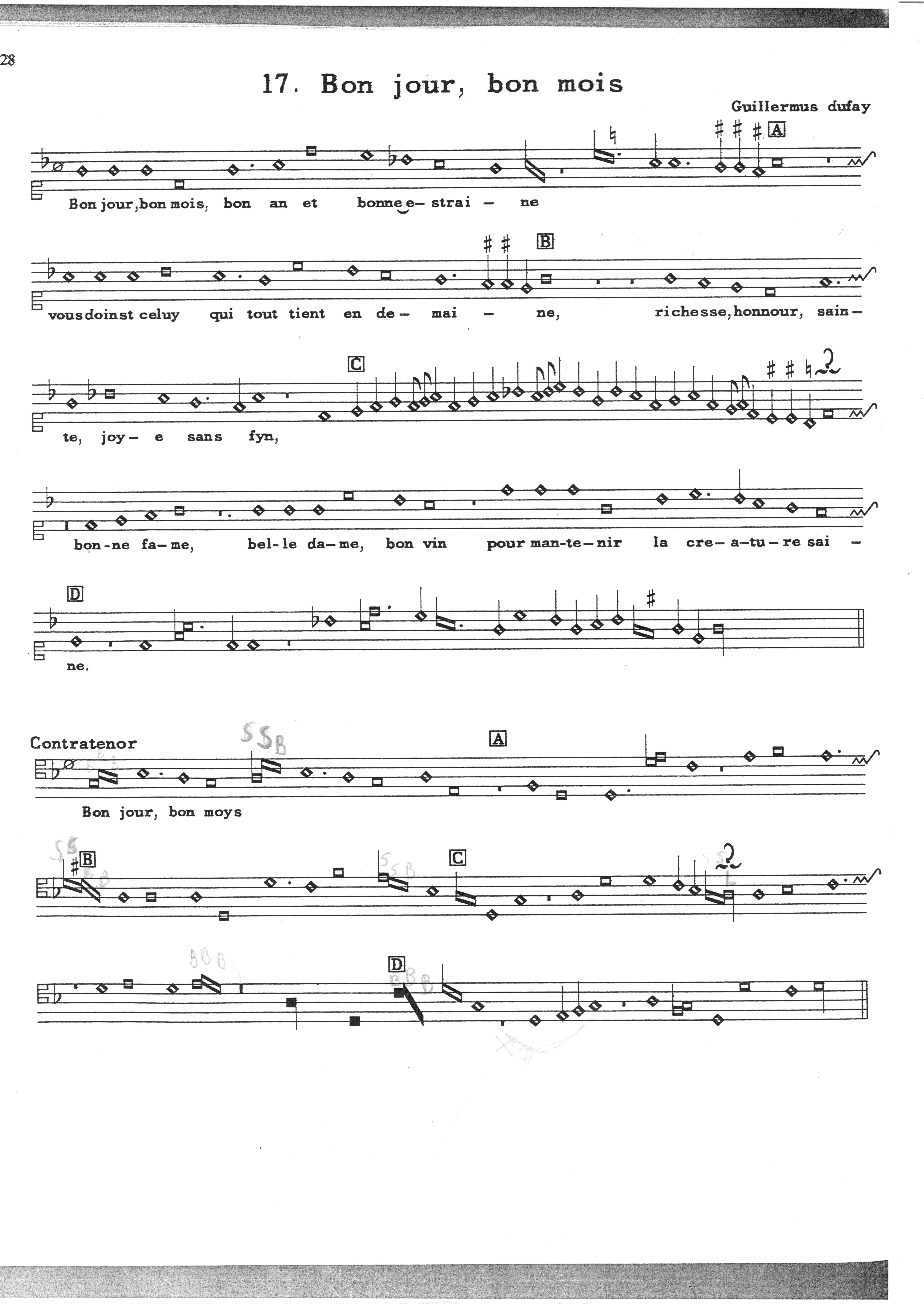 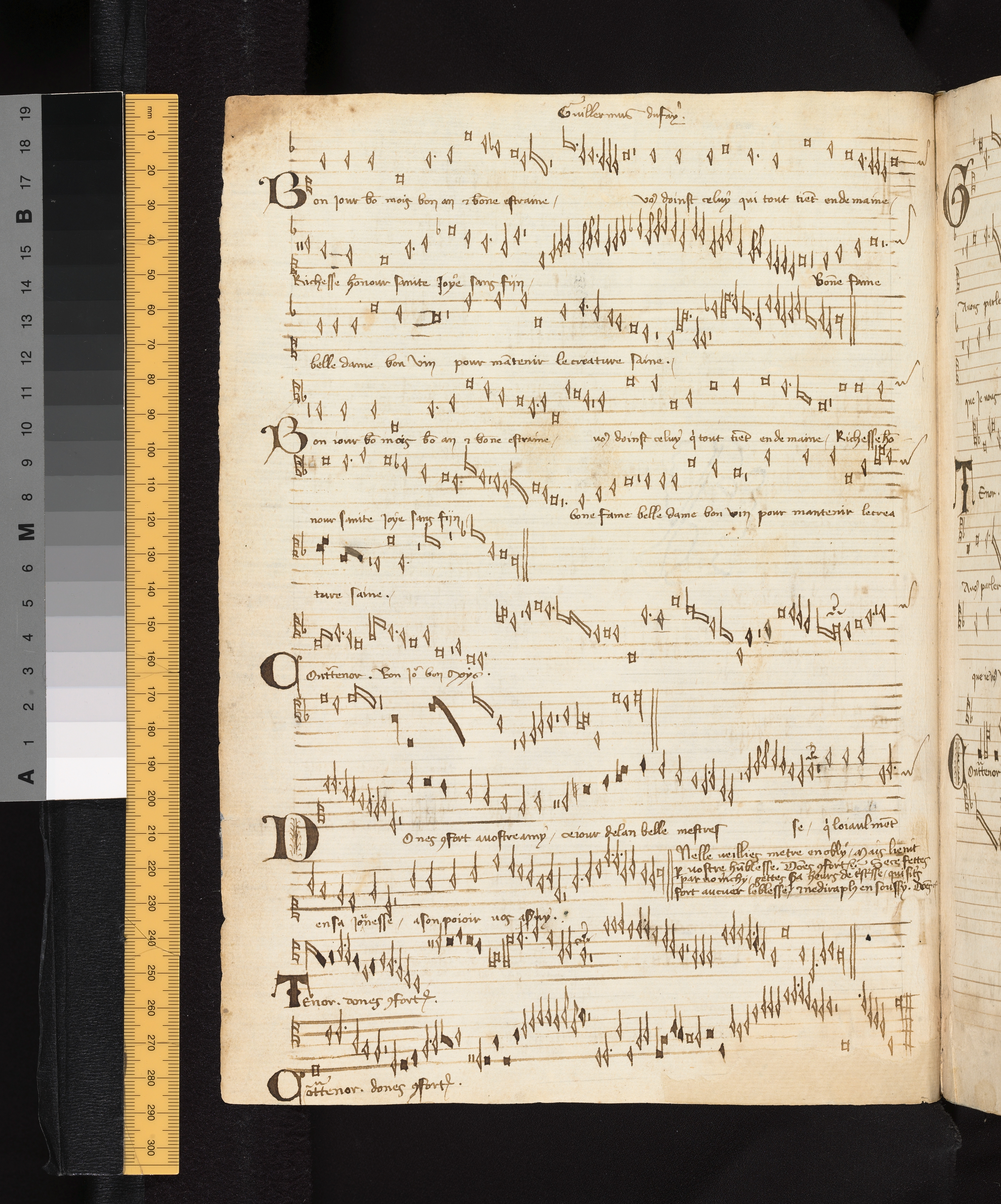 LIGATURES of 3 or more
Any middle one is a breve except if it looks different
The first and the last according to the rules of the Beautiful Ligature, except if the tail goes up
L B M L
L B B L B
S S B B B B
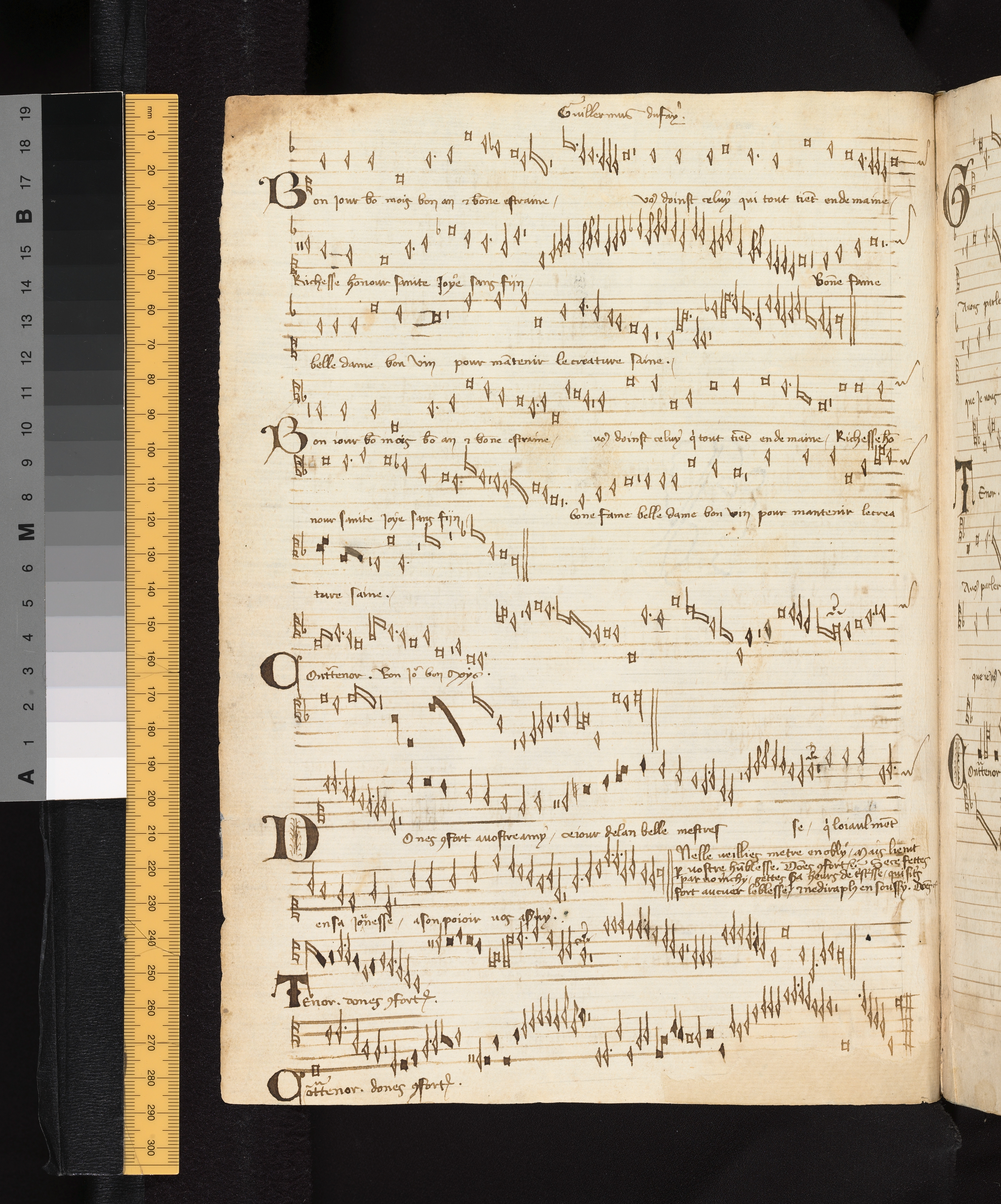 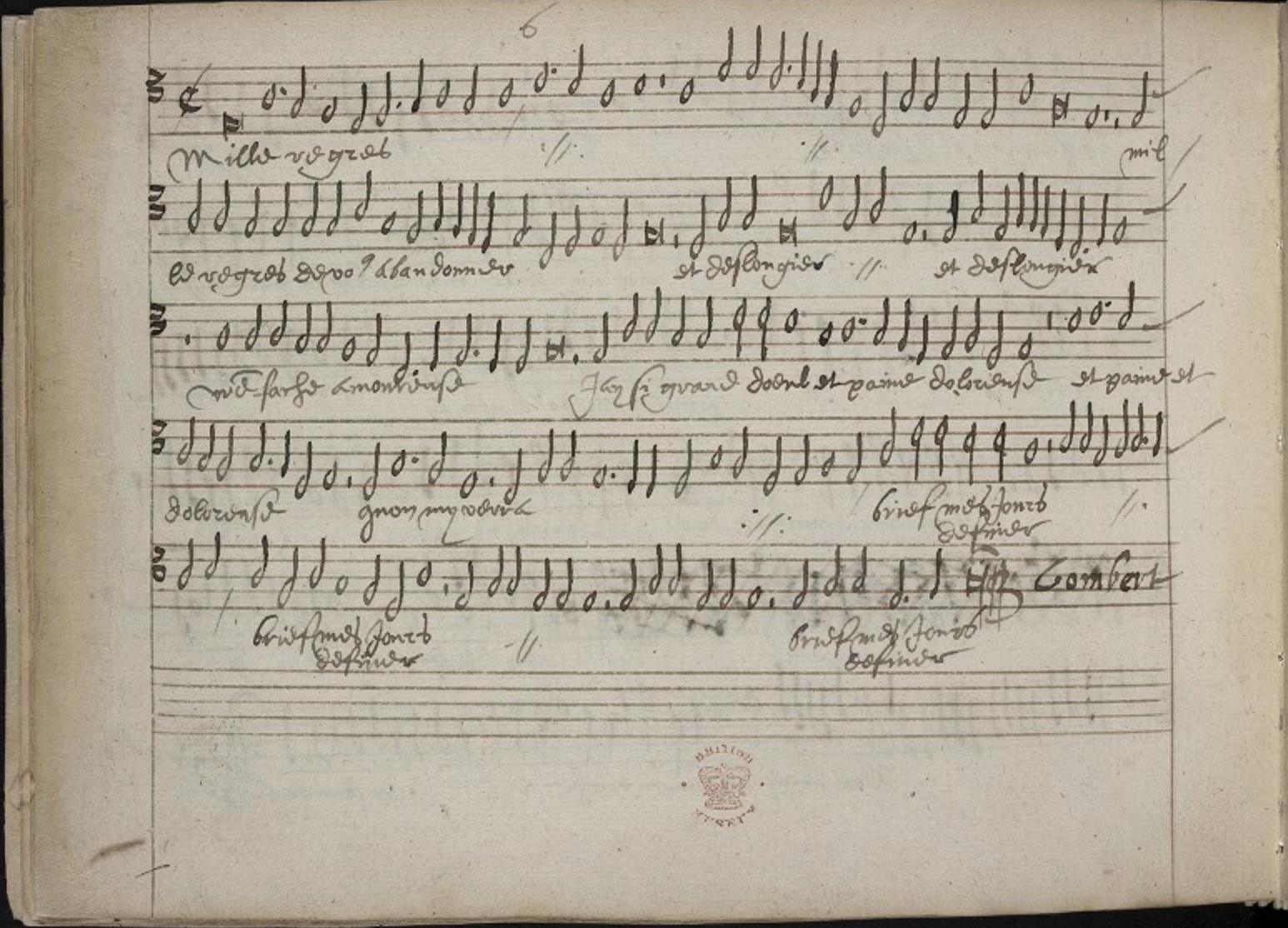 W
Nicolas Gombert (c.1500 - c.1557): Mille regretz
For 6 voices
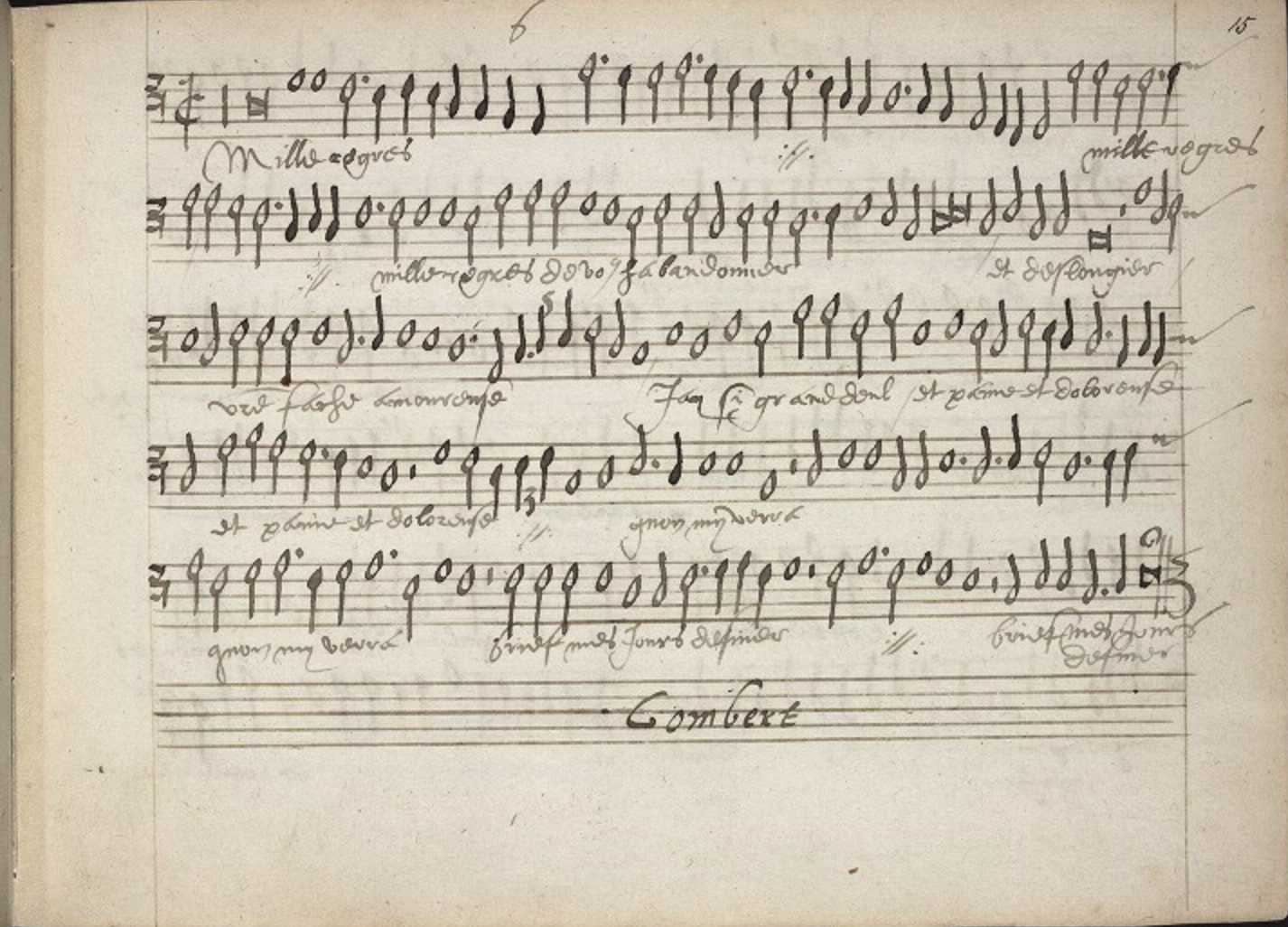 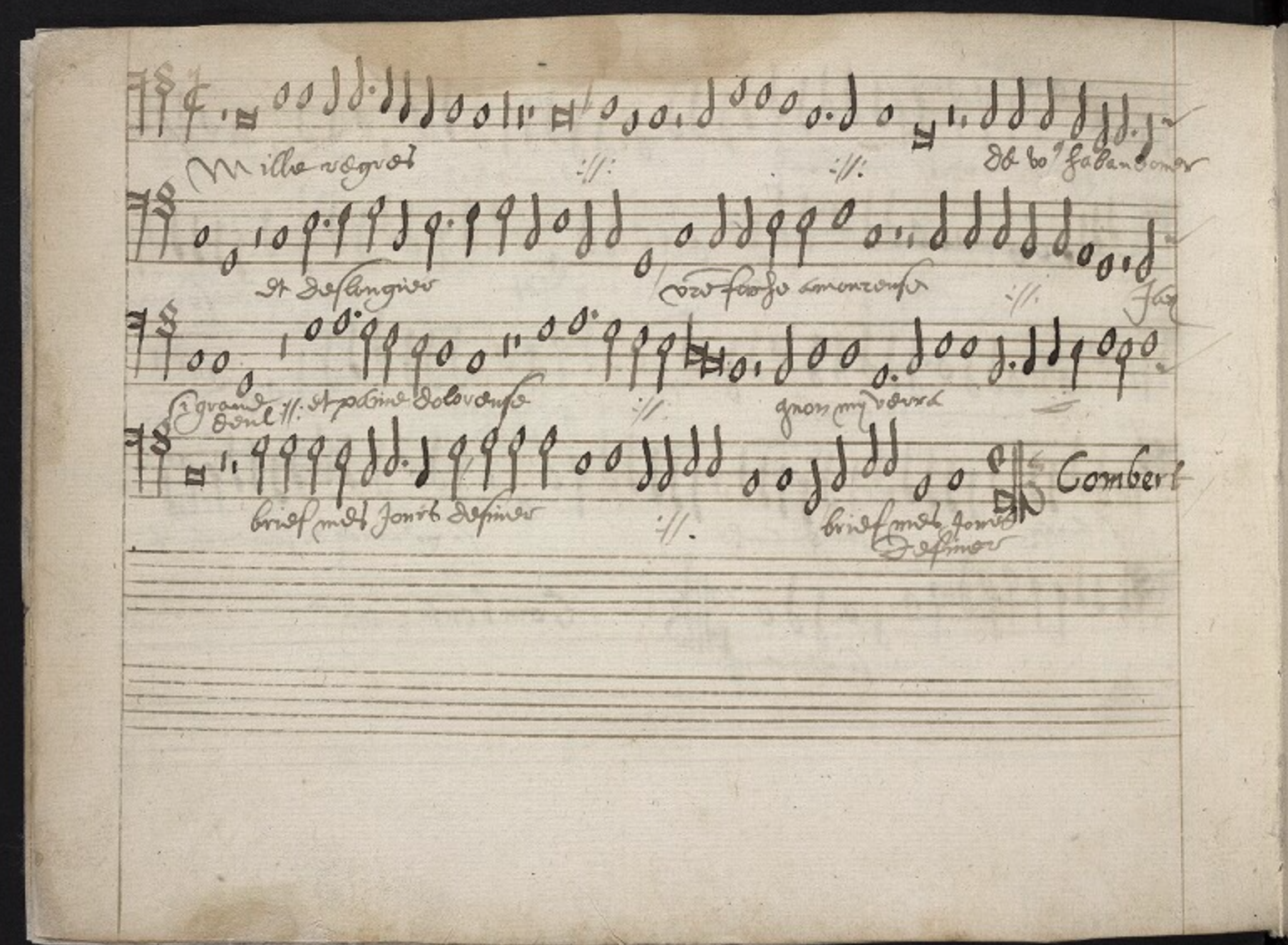 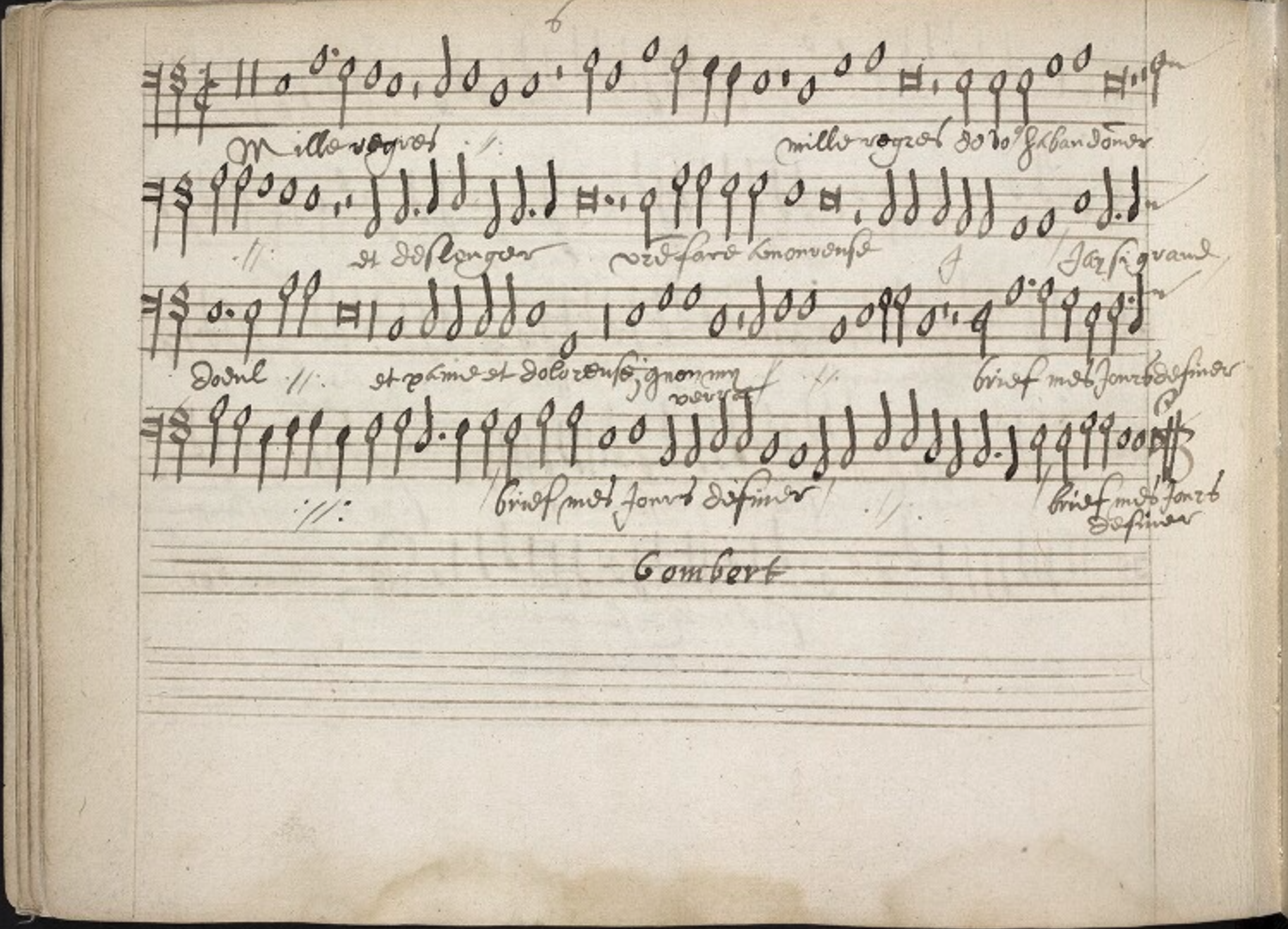 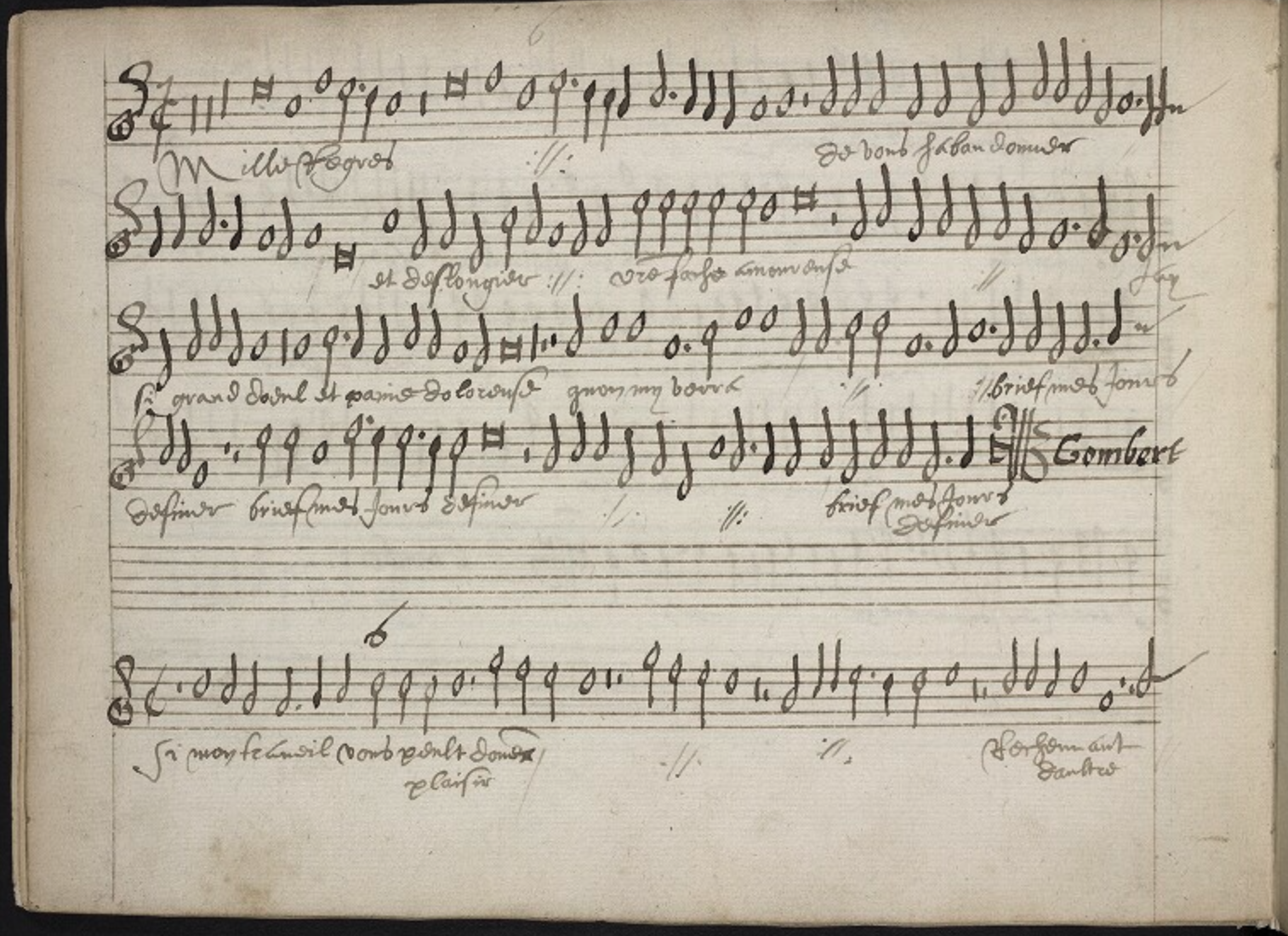 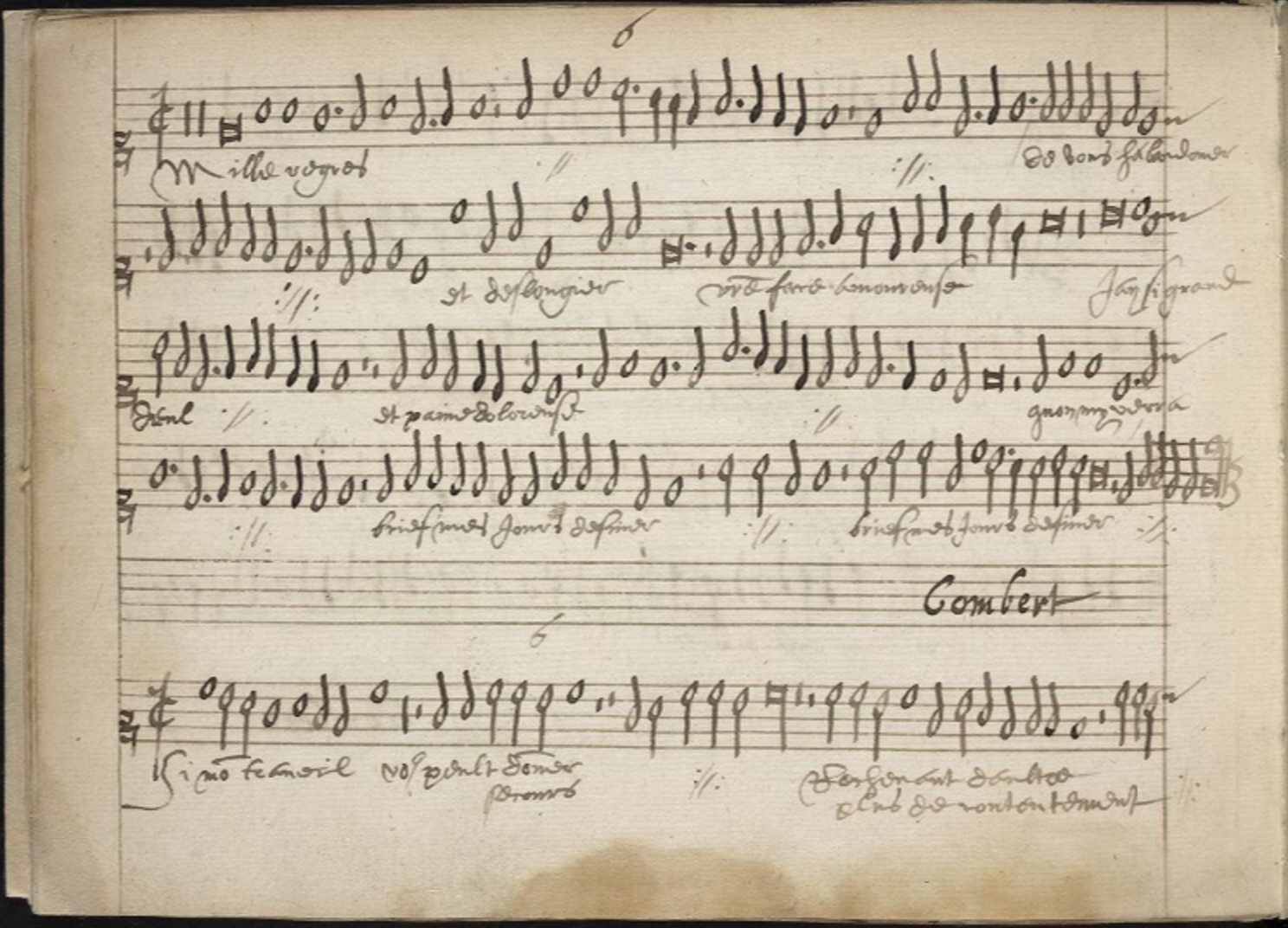